Fig. 2. Two locus interactions between QTL on chromosomes 5 and 9 based on visual examination of damage ...
Ann Bot, Volume 91, Issue 2, 2 January 2003, Pages 243–253, https://doi.org/10.1093/aob/mcf072
The content of this slide may be subject to copyright: please see the slide notes for details.
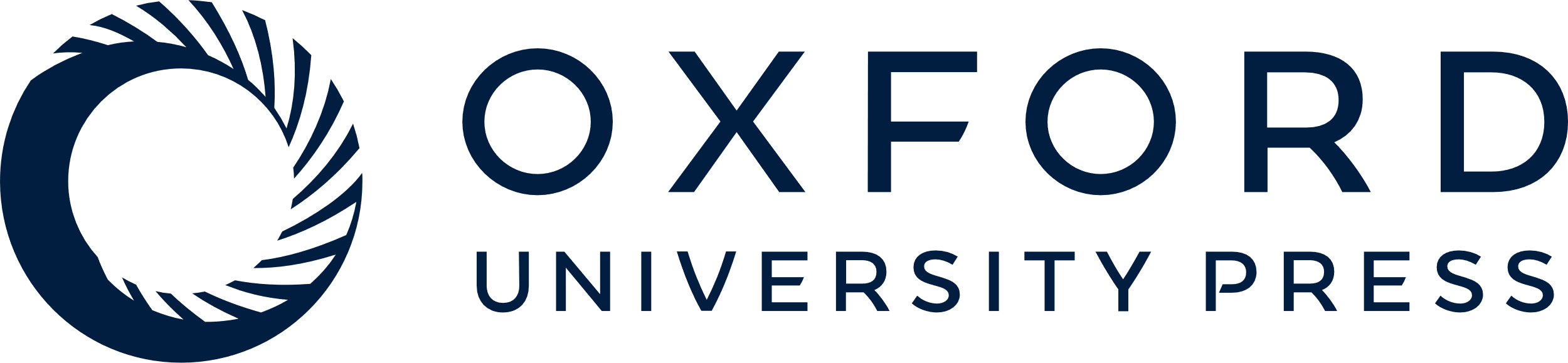 [Speaker Notes: Fig. 2. Two locus interactions between QTL on chromosomes 5 and 9 based on visual examination of damage (tolerance score) made 0, 3, 5 and 8 d after desubmerging rice plants after 8 d of complete submergence. CC, IC, CI and II refer to allelic composition of DH lines at QTL on chromosomes 5 and 9, respectively. C, Allele from submergence‐intolerant parent CT 6241; I, allele from submergence‐tolerant parent IR49830.


Unless provided in the caption above, the following copyright applies to the content of this slide:]